Do women give lectures in medical school?
GWIMS PresentationApril 27th, 2016Sarah Beck and Elianna PeakUCCOM 2018
Motivation for project
Medical student lunch talksEntering class:		51% femaleSeptember 2015: 	4 of 22 lunch talk speakers			18%October 2015:		9 of 30 lunch talk speakers			30%			4 physicians			No Ph.D.s
https://med.uc.edu/medicalstudentadmissions/md-admissions-home/class-profilehttps://groups.google.com/forum/#!forum/uccom2018https://en.wikipedia.org/wiki/Solvay_Conference#/media/File:1911_Solvay_conference.jpg
National norms
47% of all enrolled medical students are women38% of full-time medical school faculty are women36% of full-time UCCOM faculty are womenIs this the whole story?https://www.aamc.org/members/gwims/statistics/https://en.wikipedia.org/wiki/Joycelyn_Elders#/media/File:Joycelyn_Elders_official_photo_portrait.jpg
Methods
Downloaded from LCMS+

Eliminated non-lecture events
exams
gross anatomy and histology labs
clinical skills workshops
interprofessional experiences
primary care clerkships
small group sessions
online instruction
Grouped lectures by gender of presenter (M/F) and block
Did not separately track Medical Education faculty or block directors
Methods
“Speaker”: person giving presentation, regardless of rank“Lecture”: one session, regardless of lengthDid not account for non-binary gendersM1 data is from 2014-2015M2 data is from 2015-2016
M1: Fundamentals of Molecular Medicine
M1: Fundamentals of Cellular Medicine
M1: Physician & Society
M1: Musculoskeletal-Integumentary
M1: Gastrointestinal, Endocrine, and Reproductive
“This is not so bad,” you say...
M1 Lecture Topics Across Blocks
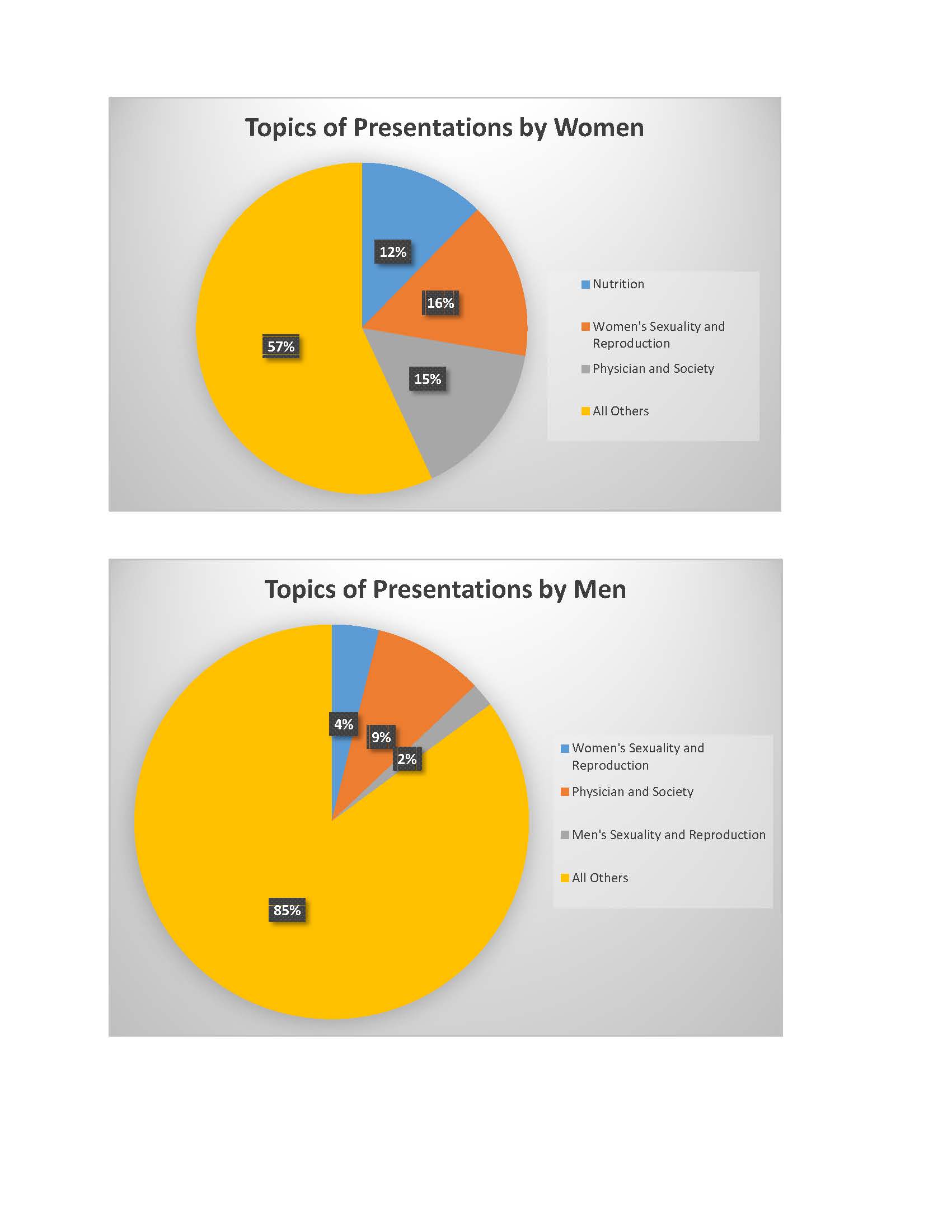 M2: Brain, Mind, & Behavior
M2: Hematology & Cardiology
M2: Renal & Pulmonary
M2: Physician & Society
M2: Multisystems
Totals M1 M2
Other remarks
Brain, Mind, and Behavior moving to M1Medical Education currently seeking new hire“Lectures per woman,” “lectures per man”Cardiology as examplehttp://cdn.history.com/sites/2/2014/01/U1914123.jpg
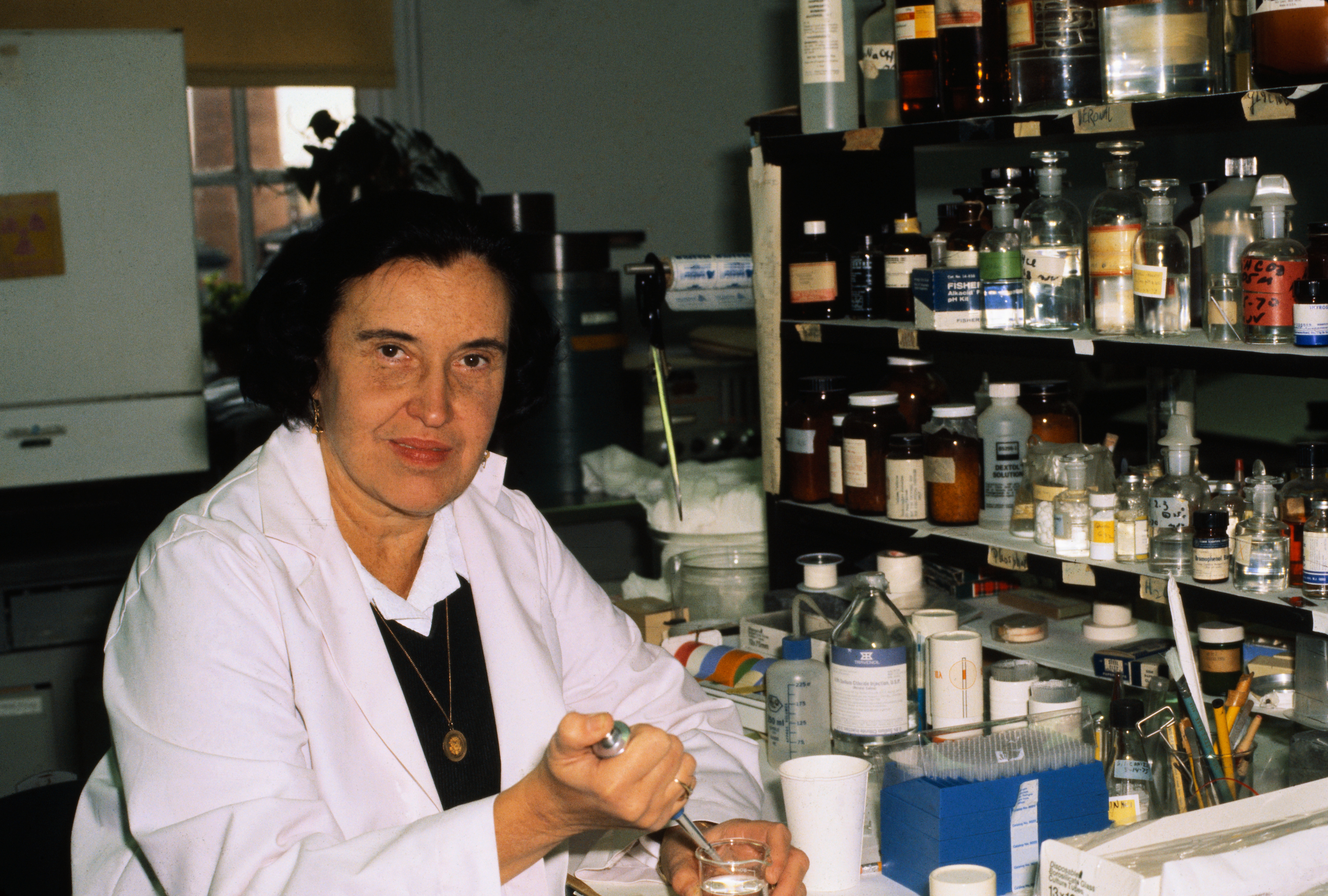 Questions?
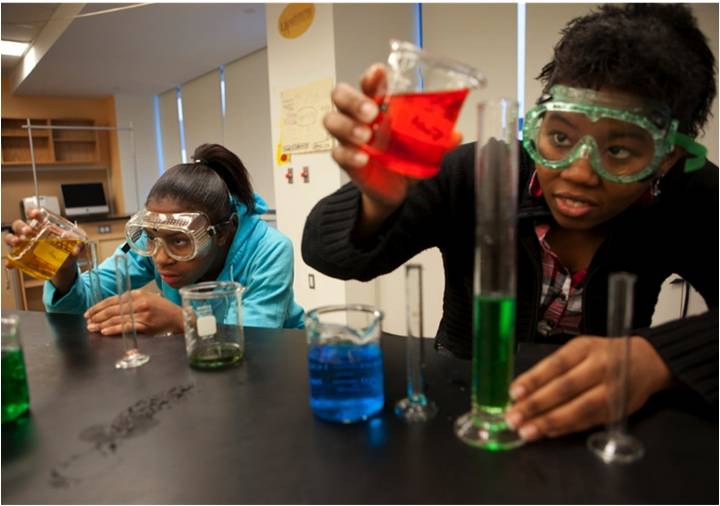 http://s3.amazonaws.com/urbanassembly/schools/UA-Institute-MS.jpg